ÇOCUK GELİŞİMİ PSİKOLOJİSİ
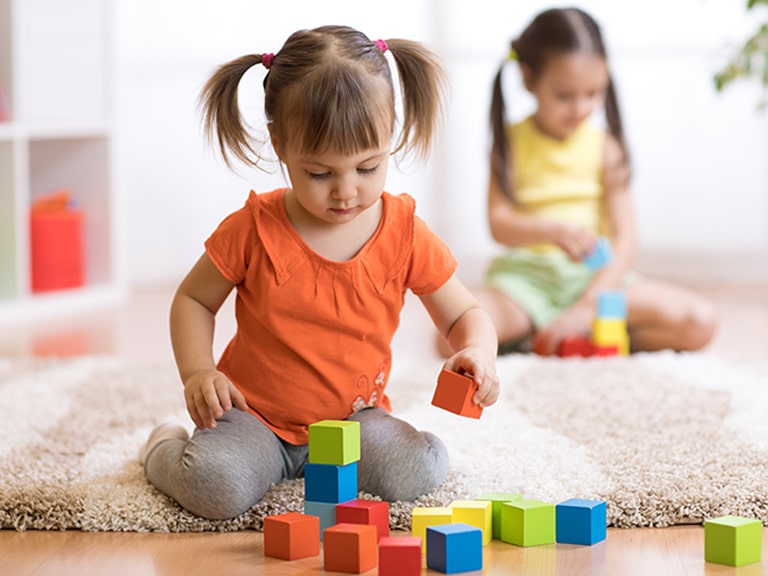 PSK. MİNA ERCİYAS
• Erken çocukluk döneminde çocuğa verilecek olan fırsatlar ve yetişkin desteği ve eğitimi çocuğun yaşama en iyi şekilde hazırlanmasında önemli rol oynar. 
ÇOCUKTAN BEKLENTİLER
Bu dönemde çocuklardan 
basit kavramları oluşturabilmesi, 
konuşmayı öğrenmesi, 
neden- sonuç ilişkisi kurabilmesi, 
basit sınıflama, 
örgütleme vb. becerileri kazanması beklenmektedir.
Sosyal duygusal yönden gelişme gösteren çocukların sosyal becerileri artacaktır. 
Sosyal becerilerin gelişmesi çocuğun aile, arkadaş, okul ve diğer toplumsal kaynaklardan doğrudan ya da dolaylı olarak etkilenmesiyle olur. 
Ailenin de erken çocukluk dönemi eğitimine katkısı oldukça önemlidir
ERKEN ÇOCUKLUK DÖNEMİNİN HDEFLERİ:
• Temeli okuma yazma ve diğer etkileşim yetenekleri olan dinleme, konuşma ve oynama aktivitelerinin gelişimini sağlama 
• Çocukların duygularını ifade edebilmelerinin gelişimini sağlama 
• Çocuğun kelime dağarcığını geliştirme 
• Çocuğun kendileri ile ilgili olumlu duygularını geliştirme ve öğrenme becerilerini geliştirme 
• Karar verme becerilerini geliştirme 
• Çocuklara çevrelerindeki dünyayı algılama ve anlama fırsatları sağlama
ERKEN ÇOCUKLUK DÖNEMİ NEDEN ÖNEMLİDİR?
Erken Çocukluk Dönemi büyüme ve gelişmenin (zihinsel, sosyal, duygusal ve fiziksel) en hızlı olduğu yaşlardır. 
Erken yaşlarda oluşturulacak temel, çocuğun tüm hayatı boyunca etkili olacaktır. 
Yeni doğan bir bebeğin beyninde, pek çok sinir hücresi bulunmaktadır. 
Nöronlar arasındaki bağlantılar genelde gözün görmesi, kulağın duyması, dilin tat alması ve dokunma yoluyla gerçekleşir. 
Çocuğun gelişimi çevre ile etkileşim sonucu olur. 
Çevreden en fazla etkilenen yaşlar erken yaşlardır. 
Çocuğun hayatında en önemli çevresel etmen olan aile yanında, fiziksel çevre, içinde yaşadığı toplum, arkadaşlar, okul, öğretmen gibi çevresel etmenler de vardır.
GELİŞİMİ ETKİLEYEN ETMENLER
Biyolojik faktörler :
Kalıtım 
İç salgı bezleri 
Çevre 
Doğum öncesi etmenler 
Doğum sırası etmenler 
Doğum sonrası etmenler
ERKEN ÇOCUKLUK DÖNEMİNDE CİNSEL GELİŞİM VE CİNSEL EĞİTİM
Cinsel gelişim nedir? 
Biyolojik özelliklerimizi temel aldığımızda erkek ya da dişi olarak belirlenen bir cinsiyetimiz vardır. 
Cinsellik ise bu biyolojik yapı üzerine eklenen sosyolojik, psikolojik ve felsefi boyutları da içeren daha geniş bir tanımlamadır. 
Doğum öncesinden ölüme kadar duyguları, düşünceleri, inançları, davranışları ve yaşantıları içeren gelişimsel bir süreçtir. 
Belirli bir yaşam döneminde beklenen cinsel duygular, inançlar ve davranışlar o yaşa uygun cinsel gelişimi belirler. 
Cinsel gelişim; kişinin kendi cinsiyeti ile ilgili üreme organlarının büyüyüp gelişmesini ve bunlarla ilgili davranış değişikliklerini kapsayan bir süreçtir
CİNSEL EĞİTİM NE ZAMAN VERİLMELİ?
Cinsel eğitime başlamak için belli bir yaş bulunmamasına rağmen, anne babaları cinsel eğitim konusunda yönlendiren, çocukların cinsellikle ilgili konulara karşı merak duygusudur. 
Çocuklar genellikle 3-4 yaşlarında anne-babalarına nasıl dünyaya geldikleri, anne karnına nasıl girdikleri ya da nasıl doğdukları, babanın rolü, cinsiyetler arasındaki vücut farklılıkları gibi konularda çeşitli sorular yöneltirler. 
Çocukların cinsellikle ilgili olarak soru sormaları anne-babalar için hareket noktası olabilir. 
Çocuklar soruları doğru terminoloji ile gerçekçi bir biçimde yanıtlandığı zaman, cinselliğe karşı pozitif bir tutum geliştirirler. 
Okul öncesi dönemdeki çocuk için sorularına yanıt alması önemlidir.
Freud’a göre psikoseksüel gelişim beş dönemde incelenebilir: 
Oral Dönem (0-1 yaş), 
Anal Dönem (2-3 yaş), 
Fallik Dönem (4-6 yaş), 
Gizil Dönem (7-11 yaş) 
Genital Dönem (12-18 yaş).
GELİŞİMSEL DESTEK PROGRAMLARI
Çocuğun gelişimini merkeze alan okul öncesi eğitim programları; belirli yaş dönemlerine göre kazanılması beklenen becerileri belirleyerek, bu becerileri etkinlikler vasıtasıyla çocuklara kazandırmayı hedefler. 
Çocuğun gelişimini destekleyecek kurumsal ve aile merkezli okul öncesi eğitim programları çocuklar için önemli bir ihtiyaçtır.
Erken çocukluk eğitimi
Erken eğitim, doğumdan başlayarak ilköğretimin ilk yıllarına kadar (0-6 yaş) devam eden, çocuğun doğuştan getirdiği gelişim potansiyelini en yüksek oranda ortaya çıkarması için gerekli ortamı ailede, toplumda ve kurumlarda sağlamayı hedefleyen çocuğun, sosyal, bilişsel, dil, motor ve özbakım gibi tüm gelişimini destekleyen sürekli bir eğitim sürecidir.
Erken eğitim, 0-3 yaş takvim yaşına sahip çocuklar için erken çocukluk dönemi eğitimi; 3-6 yaş takvim yaşına sahip çocuklar için ise okul öncesi eğitim olarak iki aşamaya ayrılmaktadır.
YARARLARI:
Çocukların zeka puanlarında yükselme, 
Çocukların beslenme ve sağlık durumunda iyileşme, 
Sosyal ve duygusal davranış gelişiminin daha ileri olması, 
Daha olumlu ebeveyn-çocuk ilişkisi kurulması.
Bu yüzden bu dönemde çocuğun zihinsel ve bedensel olarak yeterli beslenmesi ve etkileşimde bulunabildiği, onun gelişimini destekleyen bir ortamda bulunması gerekmektedir. 
Erken çocukluk eğitimi insan gelişiminin başlangıç noktasıdır. 
Okul öncesi eğitim, çocukların uzun vadede daha üretken, daha yaratıcı, sorun çözmede daha yetkin olmasını sağlar.
KAZANILAN BECERİLER:
Çocuklar okul öncesi eğitim ile sosyal, duygusal, fiziksel ve zihinsel birçok beceri kazanır ve geliştirirler. 
Sosyal olarak paylaşmayı, sıra beklemeyi, kurallara uymayı, karşılıklı konuşmayı, oyun kurmayı, yaşıtları ile çıkan çatışmaları çözmeyi, kendini korumayı ve diğer çocukların haklarına saygı göstermeyi öğrenir.
Yemek, uyku, tuvalet gibi özbakım becerilerini kazanmak, anne-babadan ayrı kalmak duygusal gelişimine katkıda bulunarak kendine güvenini artırır. 
Kesme, yapıştırma, boyama, kalem kullanma gibi faaliyetlerin düzenli olarak yapılması ise çocukların ince motor becerilerini geliştirir. 
Koşma, zıplama, fırlatma, tırmanma gibi faaliyetlerle de kaba motor fonksiyonlarını kullanır ve geliştirir.
EĞİTİM KURUMLARINDA;
Arkadaşlık kurmayı ve sürdürmeyi , paylaşmayı ve sosyalleşmeyi çocuklar en iyi okul öncesi kurum içerisinde öğrenir.
✓ Çocuklar kreşlerde ve anaokullarında en uygun oyun ortamının sağlandığı yerdir. 
✓ İkili , Üçlü toplu oyunlara yönelirler. 
✓ “Ben” ve “ başkası ” kavramalarının bilincine vararak yardımlaşma ve işbirliği duygusunu geliştirir.
✓ Arkadaşları ve öğretmenleri ile konuşmak dil becerileri ve kendini ifade etme becerilerinin gelişmesini sağlar.
Dünya Sıralaması
✓ Meksika % 84 
✓ Kuzey Amerika ve Batı Avrupa % 78 
✓ Bulgaristan % 78 
✓ Gelişmiş Ülkeler %77 
✓ Yunanistan % 66 
✓ Orta ve Doğu Avrupa % 57 
✓ Kenya % 53 
✓ Hırvatistan % 47 
✓ Güney Afrika % 33
 ✓ Gelişmekte olan Ülkeler % 32 
✓ Orta Asya % 27 
✓ TÜRKİYE % 16 
✓ Arap Ülkeleri % 16 
✓ Mısır % 14 
✓ Sahra altı Afrika % 12
Etkinlik Türleri:
Günlük eğitim akışında yer alabilecek etkinlikler şunlar olabilir: 
Matematik 
Okuma Yazmaya Hazırlık
 Drama 
Alan Gezisi 
Sanat 
Türkçe 
Oyun
 Müzik 
Fen 
Hareket
Eğitimde farklı yaklaşımlar
Erken Çocukluk Eğitimi
Erken çocukluk eğitimi programları, doğumdan sekiz yaşa kadar olan çocukların gelişimi, öğrenmesi ve sağlığı ile ilgili bilgilerin bütünleştirilerek eğitim hizmetinin verilmesini kapsamaktadır.
Gelişimin aşamaları, hızı ve duyarlı dönemleri düşünüldüğünde erken çocukluk eğitiminin çocuğun kısa ve uzun dönemdeki gelişimi üzerindeki etkisinin ne denli önemli olduğu açıktır.
 Erken çocukluk eğitimi, çeşitli eğitim yaklaşımlarına dayanmaktadır.
 Eğitim programları geçmişten günümüze bilginin edinme biçimine ve öğrenmeye ilişkin görüşlerin değişmesi, bilimsel gelişmeler ve farklılaşan gereksinimler gibi pek çok faktörden etkilenerek çeşitlenmiştir
High scope
Montesorri
Head start
Proje yaklaşımı
Waldorf
Pym (primary years program)
Bank street
Uygun Olmayan Davranışın Ortaya Çıkmasını Önleme Davranış Zincirini Kırma
Uygun olmayan davranışla ilgili, davranışın hemen öncesinde oluşan ve olumsuz davranışa zemin hazırlayan çevresel koşulları belirlemek ve değiştirmek yoluyla davranışı önlemek, uygun olmayan davranışı azaltmaktan daha kolaydır. 
Yakınlık kontrolü: Bir olay ya da durumda çocuğun olası tepkisini tahmin edip, duruşunu değiştirerek, sakin kalarak, iletişim fırsatı yaratarak davranışın alışılagelmiş sırası durdurulabilir. 
Şakayla karışık kontrol: Şaka patlamak üzere olan gerginliği azaltabilir. Olası davranışı konu alan komik bir gerçek yaşantı / hikaye etkili olabilir. 
Uygun yönergeler verme: İstenmeyen değil, istenen davranışla ilgili kısa ve net yönergeler önleyici olabilir. 
Uyaran değişikliği: Nesnelerin kaldırılması, çocukların yerlerinin değiştirilmesi, etkinliğin süresinin, materyallerin çocukların ilgi ve ihtiyaçlarına, dikkat sürelerine göre ayarlanması önleyici olabilir.
BAZEN İSTENMEYEN DAVRANIŞLARI GÖRMEZDEN GELMEK MÜMKÜN OLMAYABİLİR 
Eğer davranışlar tehlikeli ve yıkıcı ise o zaman HAYIR demek gerekir ya da çocuğu oradan uzaklaştırmak ve hareketlerini kısıtlamak gerekebilir. 
Sürekli eleştiri bir süre sonra çocuk için anlamını kaybedebilir. 
Çocuk eğer “hayır” sözünü çok sık duyarsa kulaklarını tıkamaya başlayacaktır. 
Yetişkinlerin yerine getiremedikleri boş tehditler, bir süre sonra çocuğun onların sözüne inanmamasına neden olarak, etkisini zaman içinde yitirir.
PEKİ NE YAPMALI?
❑ Yeni istenen davranışlar öğretin. 
Model olma- Yönlendirme: Göstererek, yardımcı olarak ve yapabilmesine izin vererek yeni bir davranış öğretebilirsiniz. 
Her seferde tek bir adım: Zor işleri daha küçük adımlara bölerek, çocuğun her seferde bir adım öğrenmesini sağlayabilirsiniz. 
Başkalarından öğrenme: Çocuklar öğretmenlerini örnek alır - onlar gibi davranırlar.
 Çocuğun sizin istediğiniz gibi bir şey yaptığını farkmetmeye dikkat edin ve onu hemen övün.
AİLE KATILIMI
Ailenin eğitim sürecine katılımının sürekliliği, hazırlanan programların iyi planlanması ve tüm kategorileri içerecek biçimde düzenlenmiş olmasına bağlıdır. Bu görüşten hareketle aile katılımının gerçekleşebileceği alanlar, temel olarak beş kategoride incelenebilir: 
❖ Öğrenen Olarak Aile: Ailenin, eğitim programlarının hedef ve içeriği, öğrenme süreçleri, okulun politikası ve etkili ebeveynlik becerileri konusunda bilgi ve etkililik düzeyinin geliştirilmesi, 
❖Öğreten Olarak Aile: Ailenin, çocuğun ilk ve temel eğiticisi olduğu görüşünden hareketle, evde öğrenme etkinliklerinde görev ve sorumluluk üstlenme becerilerinin geliştirilmesi (Oyun oynama, kitap okuma, etkili çalışma becerileri, model oluşturma),
ÖNERİLER
Aileye çocuk gelişimi, eğitimi ve psikolojisini yorumlama konusunda eğitim verilebilir. 
Ailelerden soru formları vasıtası ile eğitime ihtiyaç duydukları konuları öncelik sırasına göre belirtmeleri istenebilir. 
İhtiyaç analizi anne-babaların beklentileri doğrultusunda planlama ve uygulamaların yapılması açısından önem taşır. 
Ailelerden çocuklarının eğitiminde kullanılacak çeşitli artık materyalleri ve dokümanları biriktirmeli istenebilir. 
Ailelere çocukların gelişimini destekleyici öğretim yöntemleri ve evde yapılabilecek uygulamalar konusunda eğitici bilgi, proje uygulamaları verilebilir.
Ailelerin yıl içinde katılabilecekleri çeşitli etkinlikleri ve toplantıları gösteren çizelgeler oluşturularak, okul-aile ilişkisi düzenli biçimde izlenebilir. 
Okul öncesi eğitim programlarıyla, okul-aile işbirliğinin olumlu sonuçlarını yansıtan (çocuk, aile, eğitimci vb. açısından) araştırma sonuçları ebeveynlerle paylaşılabilir. 
Anne-baba katılımı ve eğitimiyle ilgili konularda uzman kişilerce, okul öncesi eğitim kurumu öğretmenlerine hizmet içi eğitim verilebilir. 
Ailelerin gerek kurumla, gerek birbirleriyle iletişim ve etkileşimlerini sağlamak amacıyla bir araya gelebilecekleri çeşitli etkinlikler düzenlenebilir.